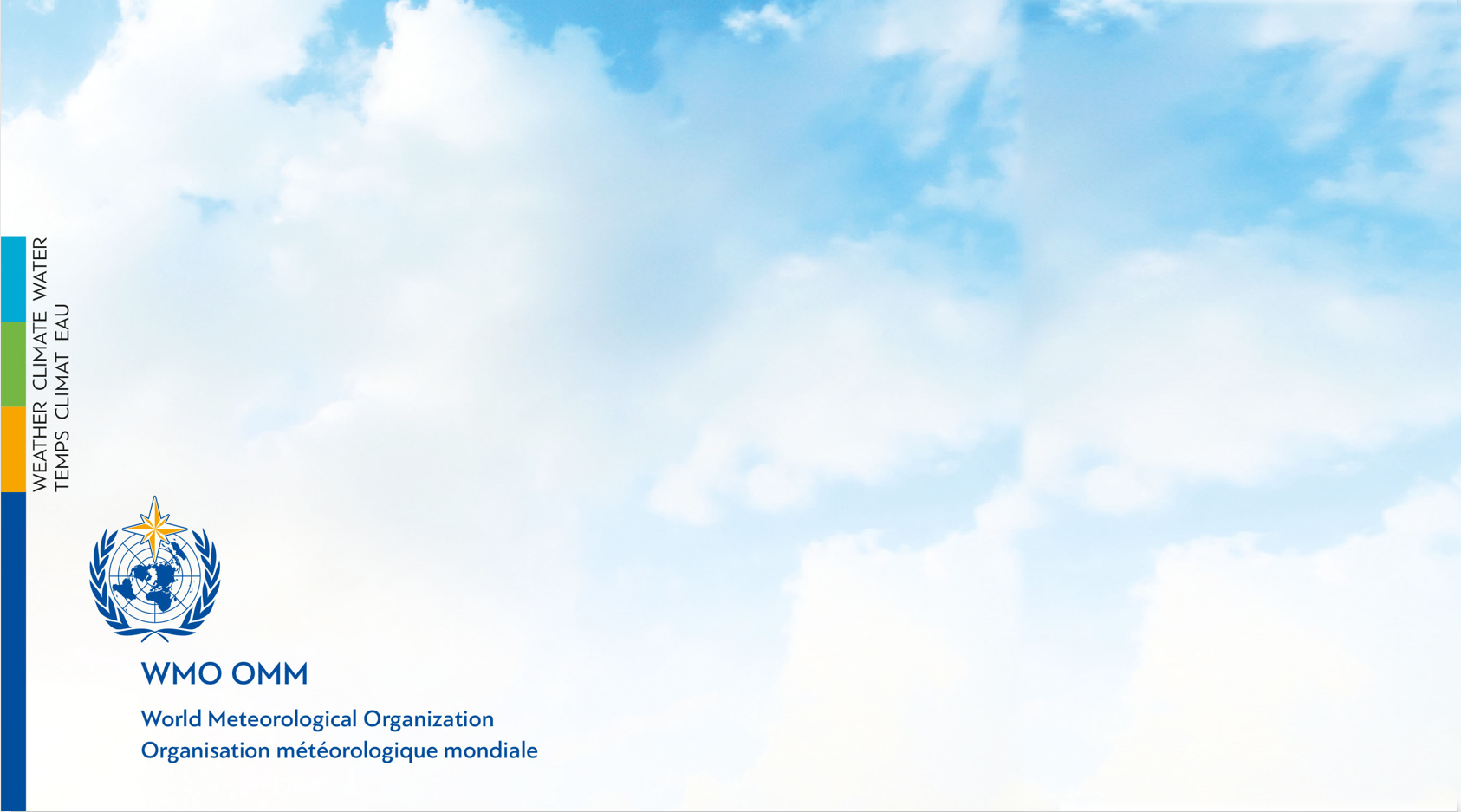 Building an OJT training plan
Alexandru Hozoc, MET expert
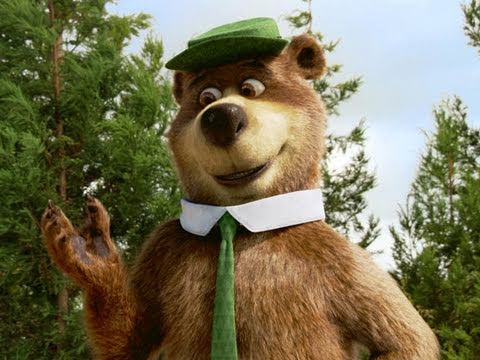 Without a plan, you might end up in a different place!(Yogi Bear)
Fara un plan unde mergi, vei ajunge in alta parte. (Yogi Bear)
Summary
Generalităţi
Participanţi şi nevoile de pregătire
Performanţe şi rezultatele învăţării
Conţinut
Limitări şi riscuri
Soluţii de învăţare
Evaluarea învăţării
Overview
Participants and training needs
Performances and learning outcomes
Content
Limitations @ risks
Learning solutions
Evaluation of learning
Evaluation of the training process
Learning activities
Resources
Learning tools
Scheduling
Responsabilities
QMS records
1. Overview
poursuivront un développement durable grâce aux meilleurs services possible, tant sur terre qu’en mer et dans les airs
A general description of the training event
2. Participants and training needs
poursuivront un développement durable grâce aux meilleurs services possible, tant sur terre qu’en mer et dans les airs
Number of participants

Knowledge and skills background, experience

Training needs directly connected to the training objectives
3. Performance and learning outcomes
poursuivront un développement durable grâce aux meilleurs services possible, tant sur terre qu’en mer et dans les airs
Identifying gaps in existing knowledge/skills 


New knowledge/skills to be attained after the training


Identification of measurable objectives associated with the knowledge/skills to be acquired
4. Content
poursuivront un développement durable grâce aux meilleurs services possible, tant sur terre qu’en mer et dans les airs
Detailed description of the content of the training, in accordance with the objectives of the training
5. Limitations @ risks
poursuivront un développement durable grâce aux meilleurs services possible, tant sur terre qu’en mer et dans les airs
Identify any limitations related to:
time,
resources,
equipments.

Risks associated with the identified limitations shall be specified
6. Learning solutions
Identify learning solutions:
Presentations (F2F/online), 
Case studies, 
Simulations, 
Self study, 
Mentoring,
Coaching.
7. Evaluation of learning
The evaluation plan shall be described, including 
tests, 
any evaluated activities, 
projects or products presented by learners that shall be assessed. 

Correlated with desired learning outcomes
8. Evaluation of the training process
An analysis of the training process within the training unit should be made, taking into account the records of the process:

results obtained at the license examination

local competency assessments

	 and the possibility of its supervision.
9. Learning activities
individual study of documentation,

observation of the operational activity,

exercises,

participation in simulations of special cases.
10. Resources
poursuivront un développement durable grâce aux meilleurs services possible, tant sur terre qu’en mer et dans les airs
Training resources
training support,
Manuals,
audio-video presentations, 
web pages, 
free resources, wikis. 

Human resources
Internal,
External.
11. Learning tools
poursuivront un développement durable grâce aux meilleurs services possible, tant sur terre qu’en mer et dans les airs
Dedicated workstations,

Software apps,

Audio-video means,

Flipchart, expendables,

Etc.
12. Scheduling
Main stages in scheduling:

training delivery,

evaluation of learning (final and partial),

evaluation of the training process.
13. Responsabilities
poursuivront un développement durable grâce aux meilleurs services possible, tant sur terre qu’en mer et dans les airs
Description of the responsibility of the persons involved in the training event/process:
Trainers,
Course manager,
Training manager,
Etc.
14. QMS records
Intermediate tests and evaluations,

Partial, final assessment checklists (and for reassessment if applicable),

The minutes of the conclusion of the training.
Recap…
Generalităţi
Participanţi şi nevoile de pregătire
Performanţe şi rezultatele învăţării
Conţinut
Limitări şi riscuri
Soluţii de învăţare
Evaluarea învăţării
Overview
Participants and training needs
Performances and learning outcomes
Content
Limitations @ risks
Learning solutions
Evaluation of learning
Evaluation of the training process
Learning activities
Resources
Learning tools
Scheduling
Responsabilities
QMS records
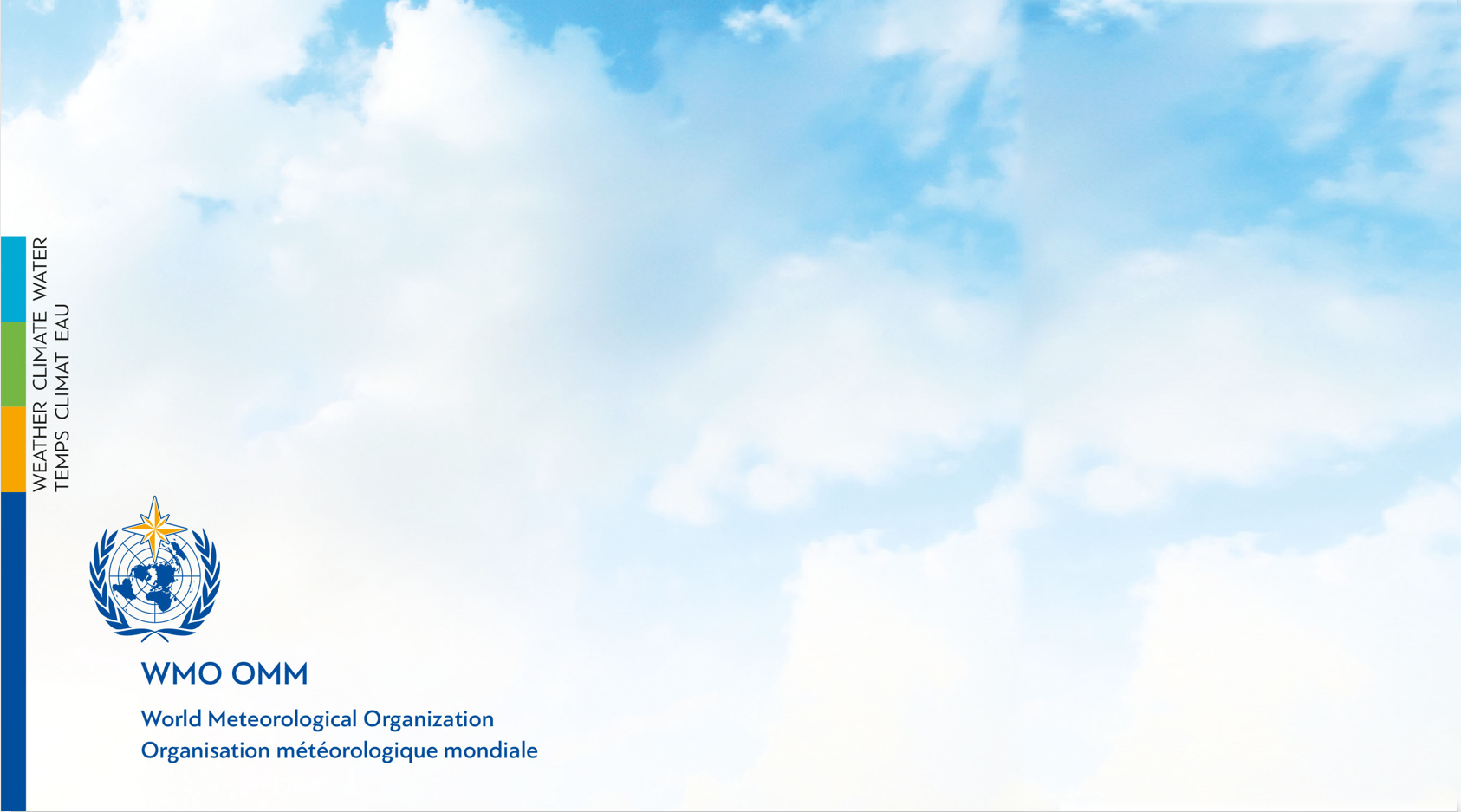 Thank you!